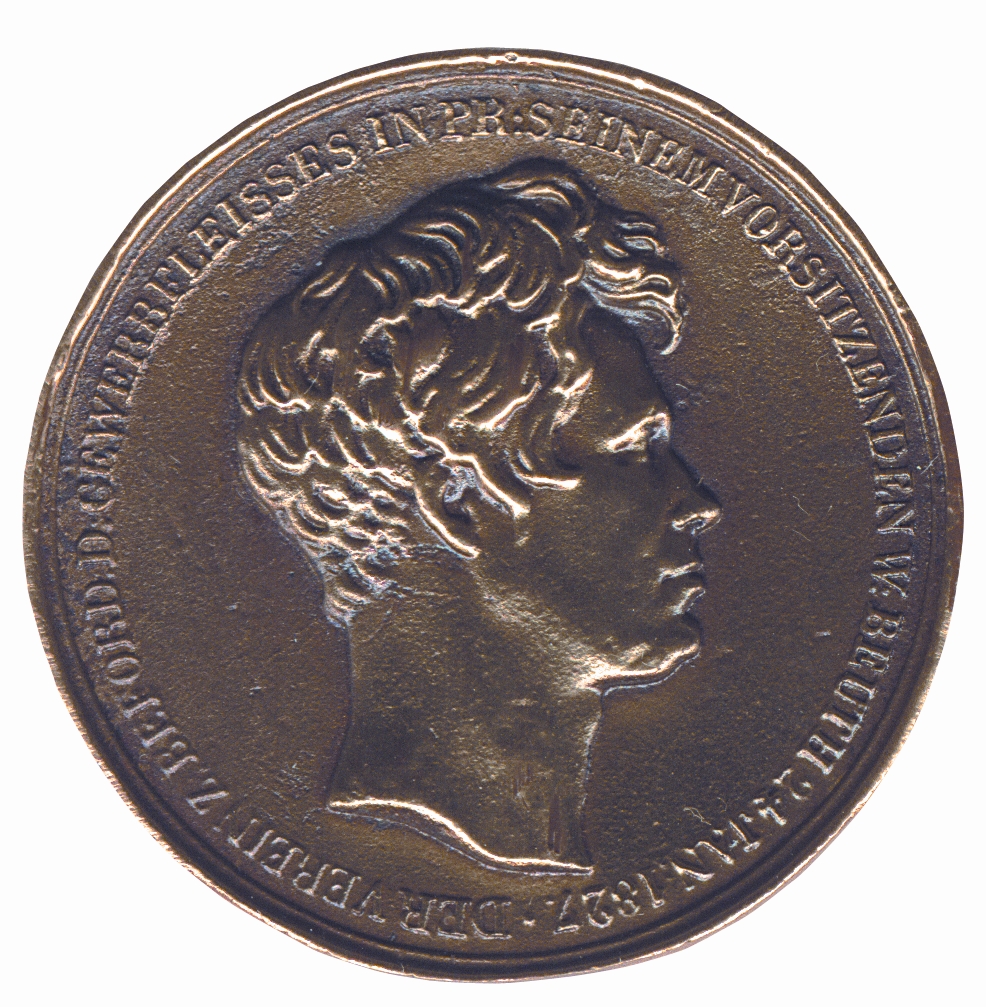 Einladung
Der Vorstand des Industrieclubs Potsdam
lädt herzlich
zur nächsten Veranstaltung ein:
Dipl.-Phys. Thomas Beck
(Siemens AG)
Vortrag über den energiereichen und vielseitig
einsetzbaren Laserstrahl

sowie

Holger Alder 
(Vorstand Photon AG)
Führung durch die Produktion der Photon AG
.
Industrieclub Potsdam
"Christian Peter Wilhelm Beuth" e. V.
am Donnerstag, den 16. Mai 2019
19.00 – 21.00 Uhr 
Photon AG
Staakener Straße 53-63
13581 Berlin
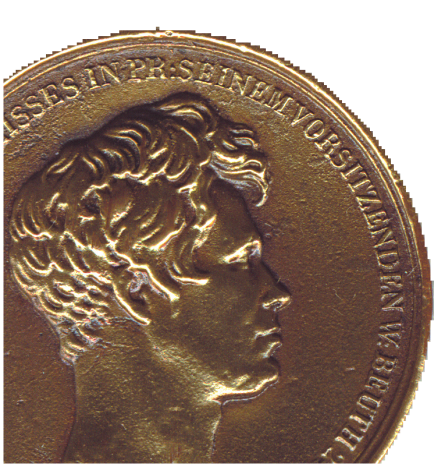 u. A. w. g. bis 09. Mai 2019
Benutzen Sie hierfür bitte den Anmeldelink in der Einladung
Industrieclub Potsdam e. V.
Besichtigung der Photon AG, Berlin
Photon AG

Seit der Gründung der Photon AG haben zahlreiche namhafte Kunden aus der Automobil- und Nutzfahrzeugbranche, dem Schienenfahrzeugbau, dem Schiffbau, der Raum- und Luftfahrtindustrie, der Energietechnik und anderen Branchen von der geballten technischen und prozessualen Kompetenz, der hohen Fertigungstiefe und dem kompromisslosen Qualitätsanspruch von Photon profitiert. Photon setzt alles daran, dass dies auch in Zukunft so bleibt.
 
Doch Photon will sich nicht allein auf die Straße festlegen. Mit der Inbetriebnahme von Laserschweißportalanlagen für Großbaugruppen stößt Photon erfolgreich in den Schienenfahrzeugbau vor. Die Serienfertigung von XXL-Komponenten in Stahlleichtbauweise für Eisenbahnwaggons – allen voran für den ICE 4 – gehört zu den großen Erfolgen in der Unternehmensgeschichte.
Quelle: Photon AG

Anmerkung: 

Es ist nicht gestattet, Fotos während der Führung durch die Produktion zu machen.
Industrieclub Potsdam e. V.
Besichtigung der Photon AG, Berlin
Hinweise zur Anmeldung und Teilnahme:

Eine schriftliche Anmeldung ist unbedingt notwendig. Nach Ihrer Anmeldung erhalten Sie eine Bestätigung sowie eine Rechnung über Ihre Kostenbeteiligung. Der Beitrag für Gäste (Nicht-Mitglieder des Industrieclubs) beträgt 20,00 € pro Person, Mitglieder des Industrieclubs Potsdam e. V. und des LVBB e. V.  10,00 € pro Person. Wir bitten um Überweisung bis zum 10. Mai 2019 auf folgendes Konto des Industrieclubs Potsdam:

Mittelbrandenburgische Sparkasse 
IBAN DE57 1605 0000 3502 0137 12

Stichwort: Photon AG am 16.05.2019 - Gästebeitrag für _____________

Grundsätzlich können nur Gäste teilnehmen, die sich schriftlich angemeldet und ihren Beitrag auf das obengenannte Konto überwiesen haben. Sollten wir Ihre Anmeldung (z. B. wegen Überbuchung) nicht berücksichtigen können, erhalten Sie rechtzeitig eine Absage und umgehend eine Rücküberweisung Ihres gezahlten Beitrages. 

Wir betrachten Ihre Zusage als verbindlich ist. Bei einer Absage kann der Gästebeitrag nur zurückerstattet werden, wenn Ihre entsprechende Mitteilung schriftlich (per Fax oder E-Mail) bis spätestens 10. Mai 2019, 12 Uhr, im Industrieclub Potsdam eingeht. 




Parkmöglichkeit:

Vor Ort vorhanden..